Instructions for setting up an International Travel Course
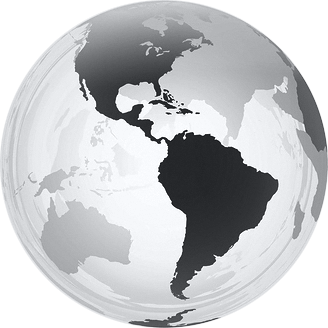 Study Abroad Section Creation Process
Information to Obtain from Instructor
Subject
Course Number
Instructor(s)
Start/End Dates (include any pre-trip work and post-trip work)
Try to have instructor incorporate their dates into an existing Part of Term if possible
Course Set Up in Banner
Course Section Information Screen (SSASECT)
You will need to use the following for International Sections
Section:  7EA (of if multiple sections of the same course go to 7EB, 7EC etc…)
(Summer 2015) Campus: Each college has a campus code for courses offered via WVU Online & Extended Campus
(Fall 2015) All sections will have campus code “CWA”
Session:  1 (100% Non-Traditional Delivery)
Special Approval:  DA (Departmental Approval) OIP will approve the students to be able to register for these courses
Hide Section: the section must be hidden until approved.  Enter HC for Attendance Method.  Uncheck the Print and Voice Response and Self-Service Available boxes
Billing Hours: Bill Hours must be set at 0.  If adding a flexible title section, when contacting Suzy Slaughter to have the course created, request that the 0 bill hour option be added as well.
Tuition and Fee Waiver: No
(Summer 2015) Room Features are not added in Banner
(Fall 2015) Room Features will be “NORN”

Complete the rest of the pages as you would any other section